Figure 2 Plasma HN level of healthy volunteers according to age. The older group showed significantly lower plasma HN ...
Cardiovasc Res, Volume 88, Issue 2, 1 November 2010, Pages 360–366, https://doi.org/10.1093/cvr/cvq191
The content of this slide may be subject to copyright: please see the slide notes for details.
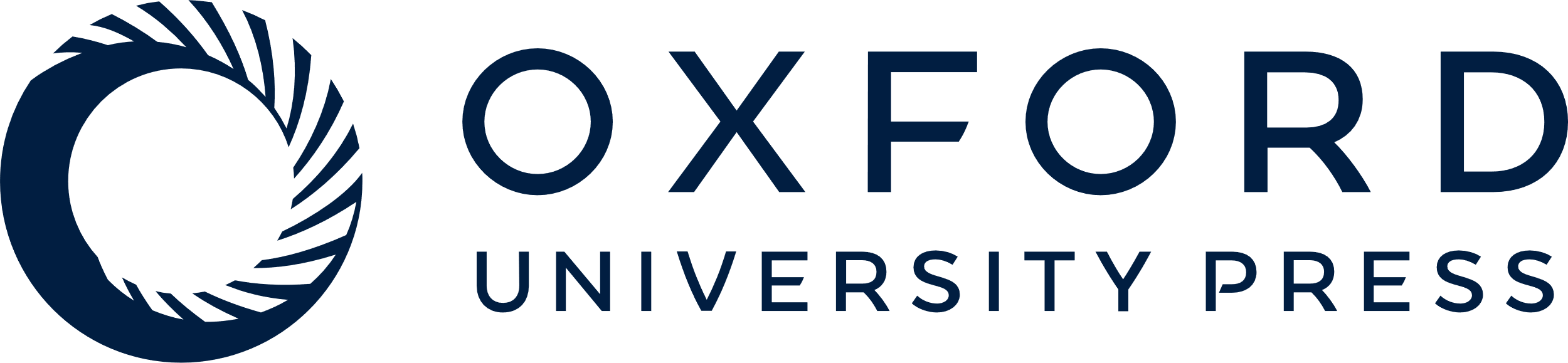 [Speaker Notes: Figure 2 Plasma HN level of healthy volunteers according to age. The older group showed significantly lower plasma HN level than the younger group.


Unless provided in the caption above, the following copyright applies to the content of this slide: Published on behalf of the European Society of Cardiology. All rights reserved. © The Author 2010. For permissions please email: journals.permissions@oxfordjournals.org.]